DEFORMACE PEVNÉHO TĚLESA
Eliška Gargulová 
sexta
DEFORMACE TĚLESA 
= změna rozměrů, tvaru nebo objemu tělesa způsobená vnějšími silami
2 druhy deformace tělesa 
PODLE DOBY TRVÁNÍ: 

1. pružná (elastická) -nepůsobí vnější síly, deformace vymizí. Tělesa jsou pružná (elastická), deformace je dočasná. 
Příklad: malé prodloužení pružiny nebo ohnutí ocelového pásku.


2. tvárná (plastická) - deformace, která přetrvává i pokud přestanou působit vnější síly. 
Příklad: změna tvaru kovového tělesa při kování nebo válcování.



V praxi se vyskytují většinou oba druhy deformace současně.
5 druhů deformace tělesa 
PODLE ZMĚNY V KRYSTALOVÉ MŘÍŽCE: 

Deformace: tahem, tlakem, ohybem, smykem, kroucením (krutem)

1. deformace tahem: vzniká působením dvou opačných sil směřujících ven z tělesa, důsledek = zmenšení průřezu a zvětšení délky
Touto deformací jsou namáhány: závěsná lana jeřábu
podle změny v krystalové mřížce
Nákres:
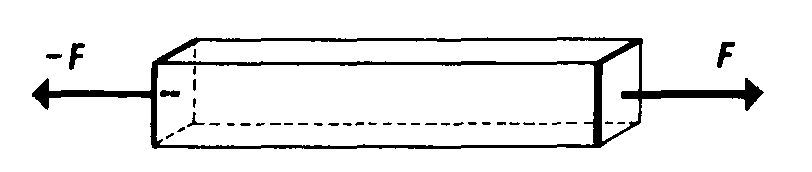 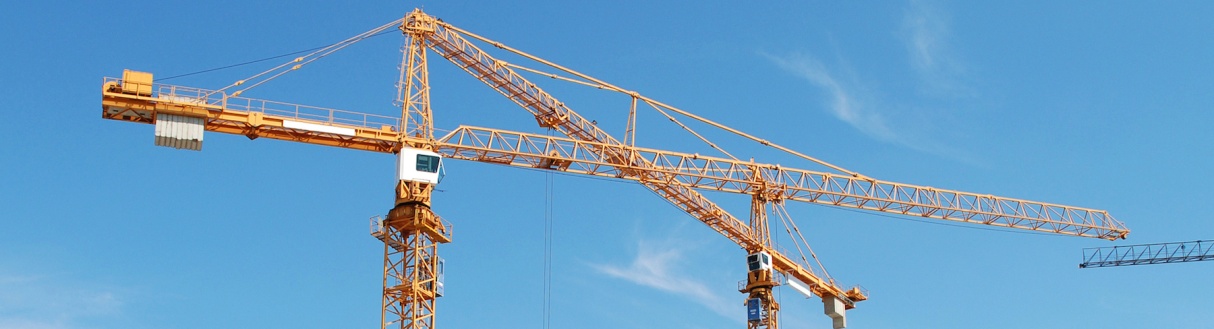 2. deformace tlakem: vzniká působením dvou opačných sil směřujících dovnitř tělesa, důsledek = zvětšení průřezu a zmenšení délky
Touto deformací jsou namáhány: pilíře, nosníky

Nákres:
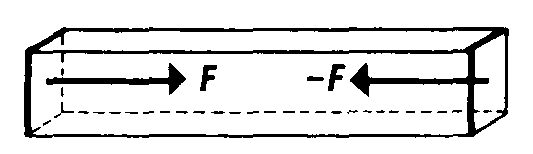 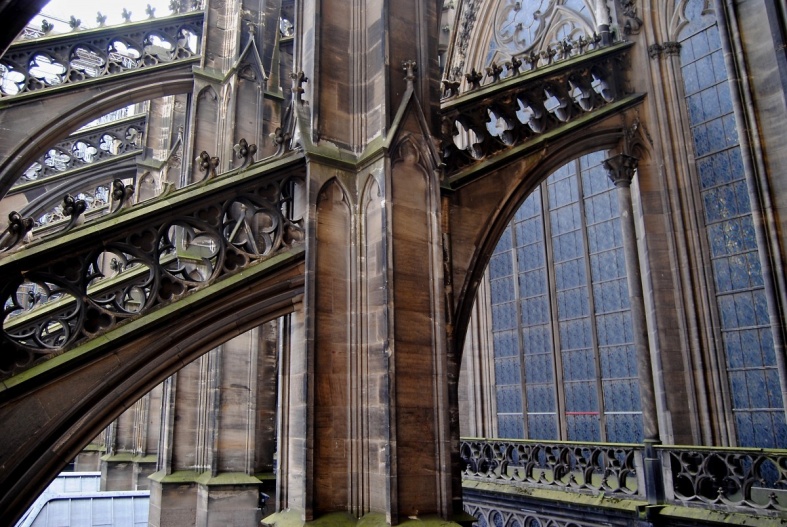 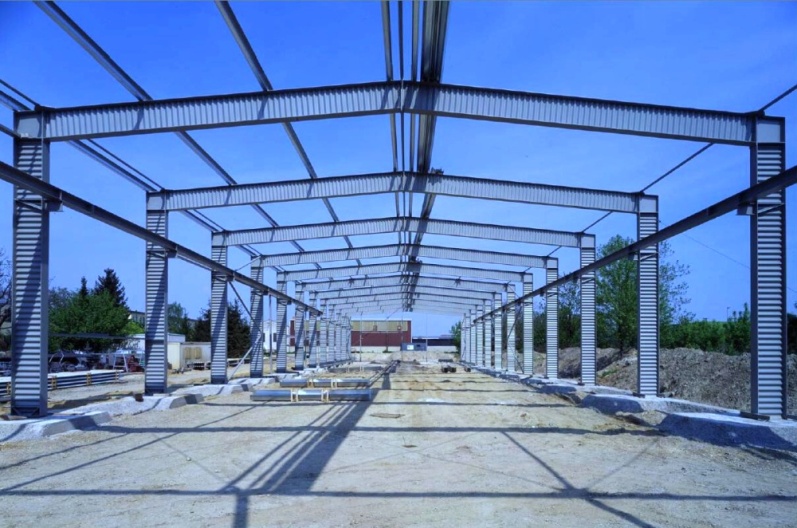 3. deformace ohybem: horní vrstva je namáhána v tlaku a spodní v tahu, přičemž střední vrstva zachovává svou délku
Touto deformací jsou namáhány: nosníky

Nákres:
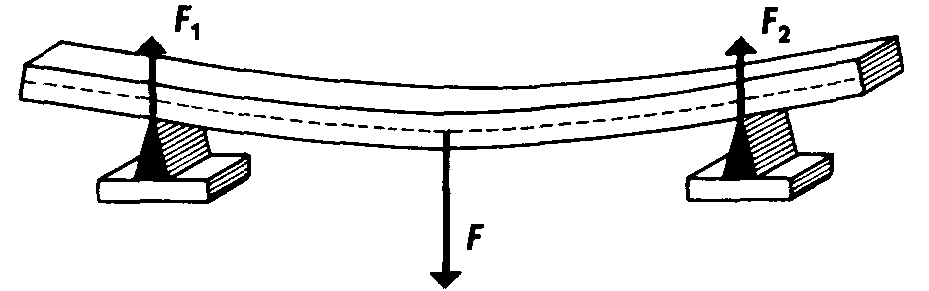 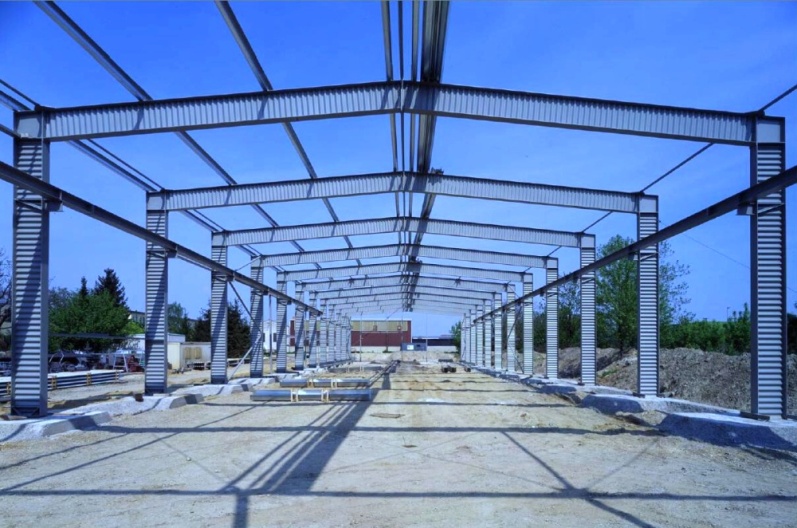 4. deformace smykem: působení dvou opačných sil v rovinách podstav
Touto deformací jsou namáhány: nýty, šrouby

Nákres:
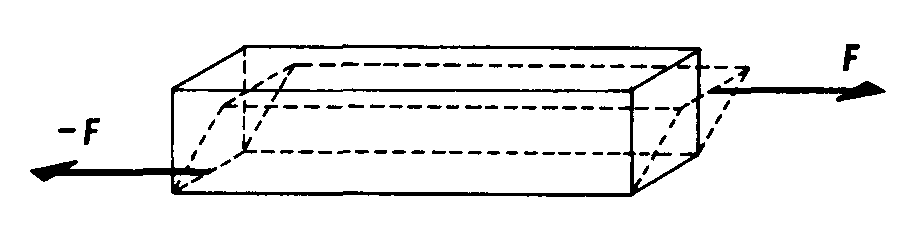 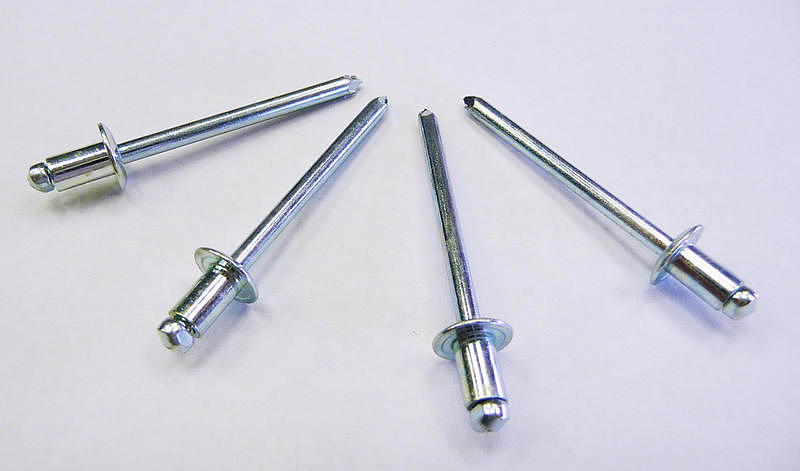 nýty, šrouby
5. deformace kroucením: na koncích tyče působí dvě dvojice sil se stejným momentem ale opačného směru
Touto deformací jsou namáhány: hřídele, šrouby, vrtáky

Nákres:
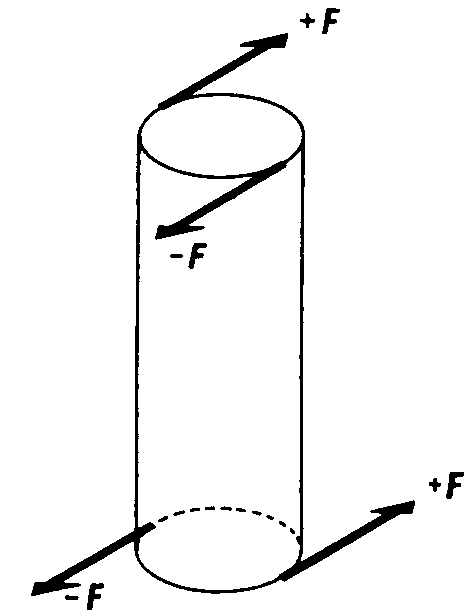 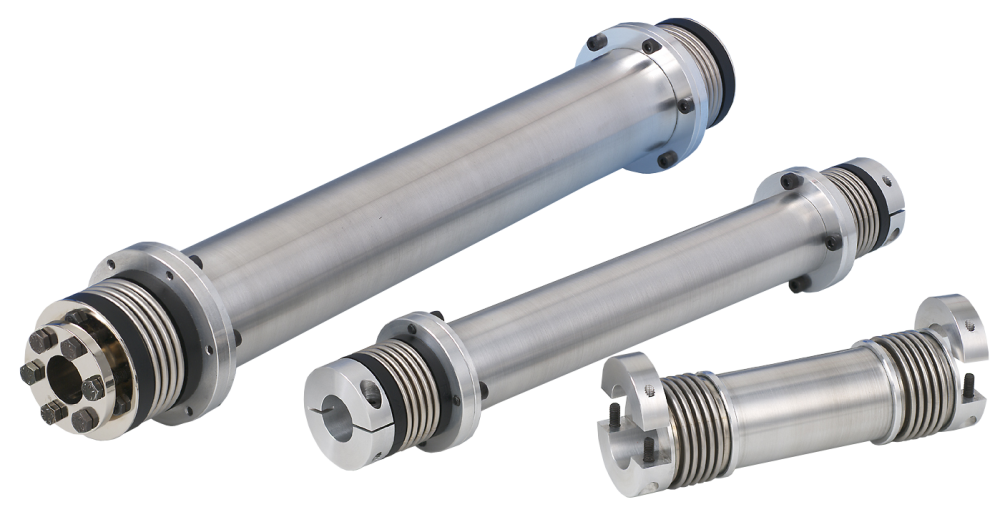 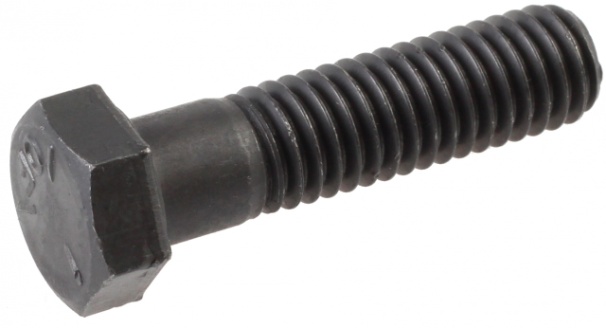